Wong N, Jappar IA, Ho JS, Ewe SH, Tan SY, Tan JWC, Sin KYK, Yeo KK
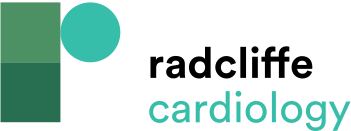 Transesophageal Echocardiographic Images Showing Torrential Tricuspid Regurgitation Before and After MitraClip
Citation: Journal of Asian Pacific Society of Cardiology 2022;1:e29.
https://doi.org/10.15420/japsc.2022.11
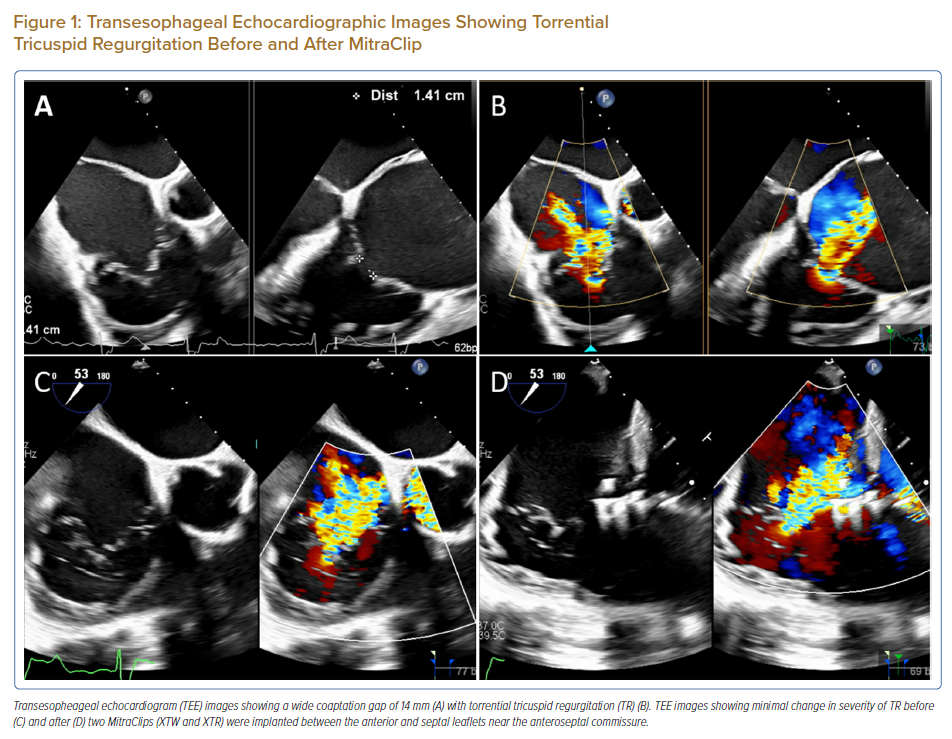